TRƯỜNG TIỂU HỌC ÁI MỘ A
Bài giảng điện tử Tiếng Việt lớp 2
Viết: chữ hoa Q
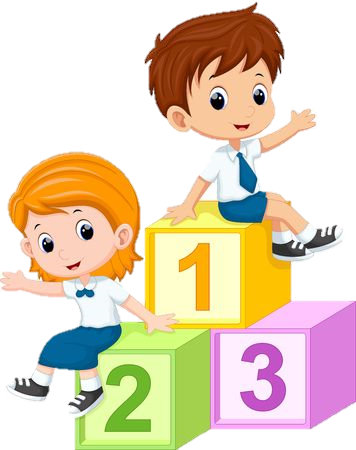 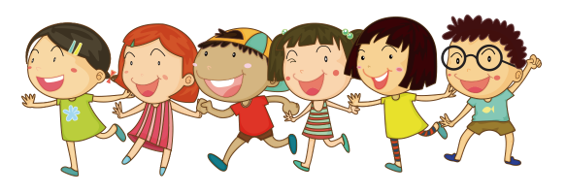 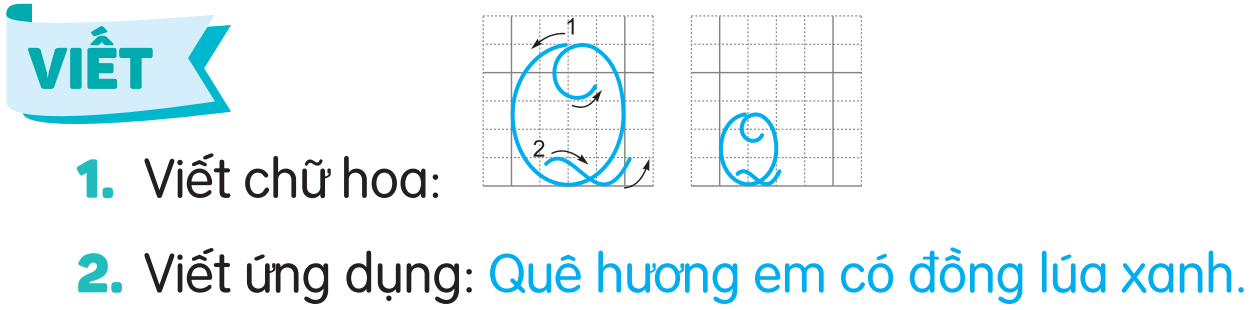 Chu Thị Soa - Đà Nẵng
2
Yêu cầu cần đạt
Biết viết chữ hoa Q: cỡ chữ vừa và nhỏ.
Viết câu ứng dụng “ Quê hương em có đồng lúa xanh.” theo cỡ chữ nhỏ, chữ viết đúng mẫu, đều nét và nối chữ đúng quy định.
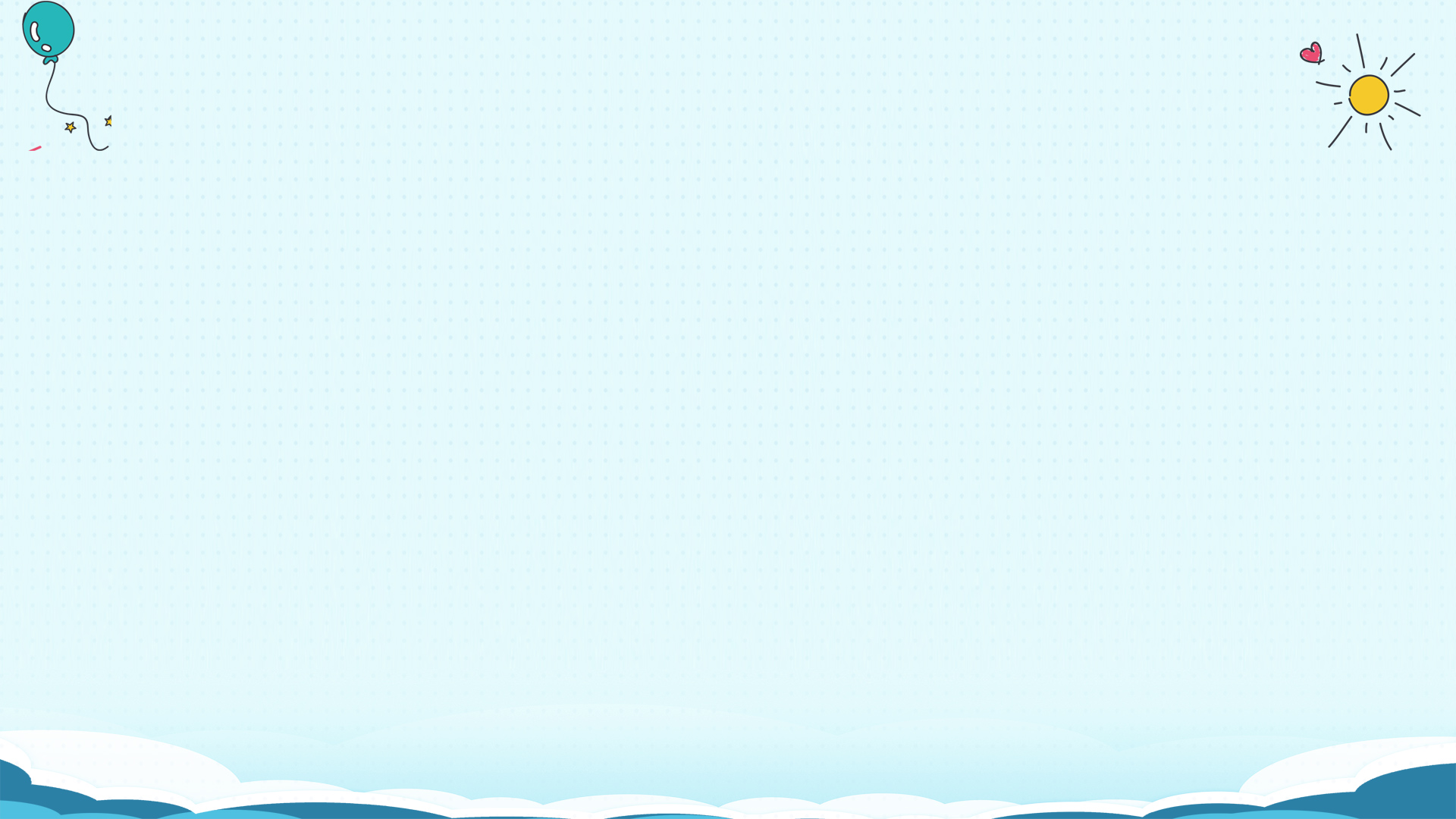 Hướng dẫn viết chữ hoa Q
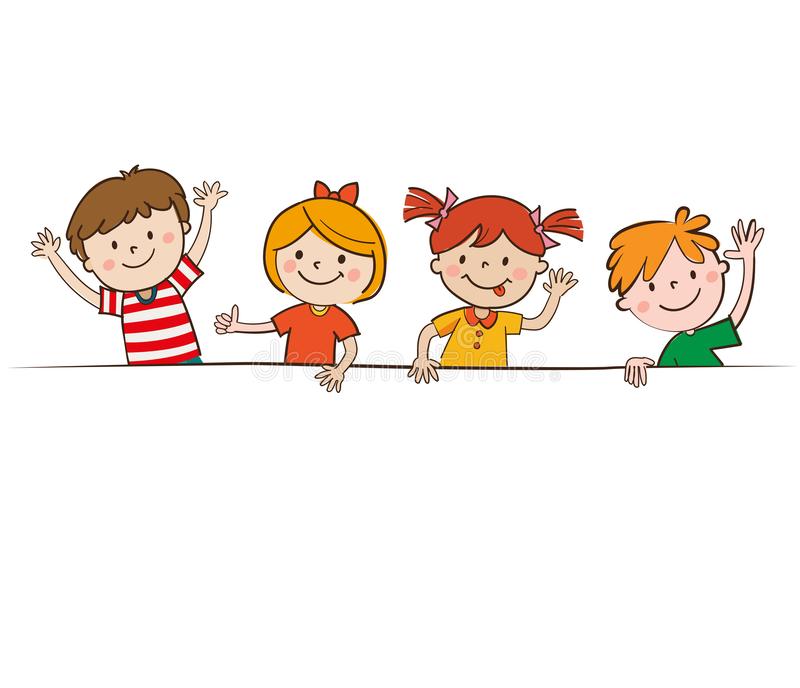 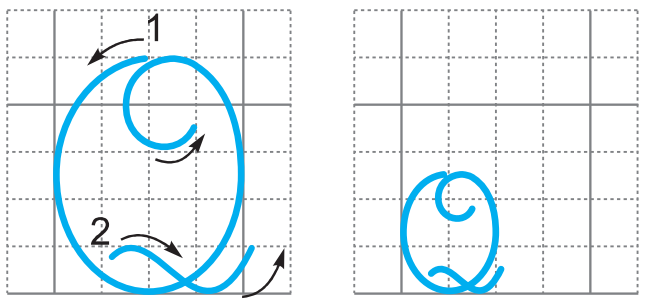 Chu Thị Soa - Đà Nẵng
5
Chu Thị Soa - Đà Nẵng
6
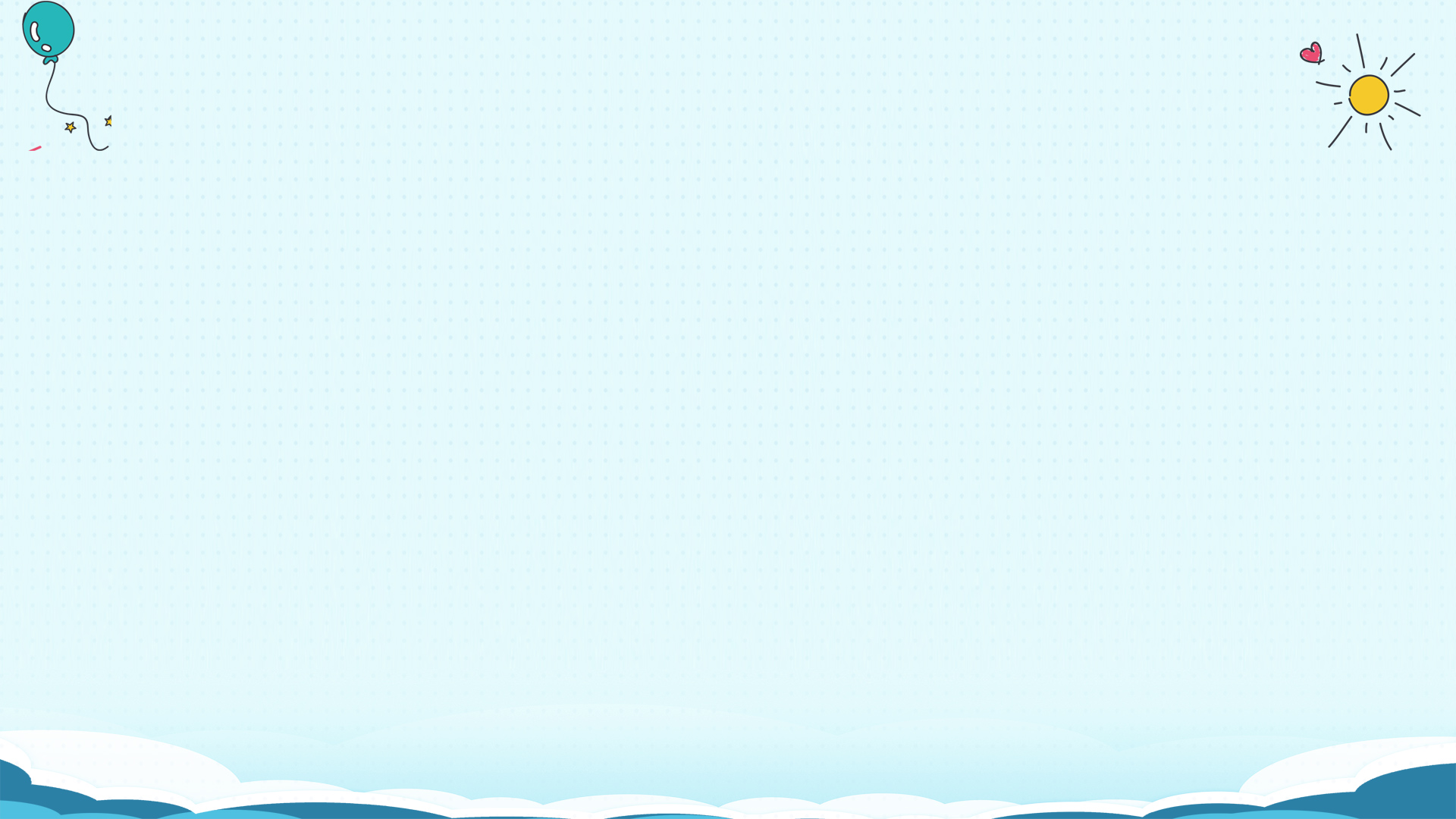 Chu Thị Soa - Đà Nẵng
7
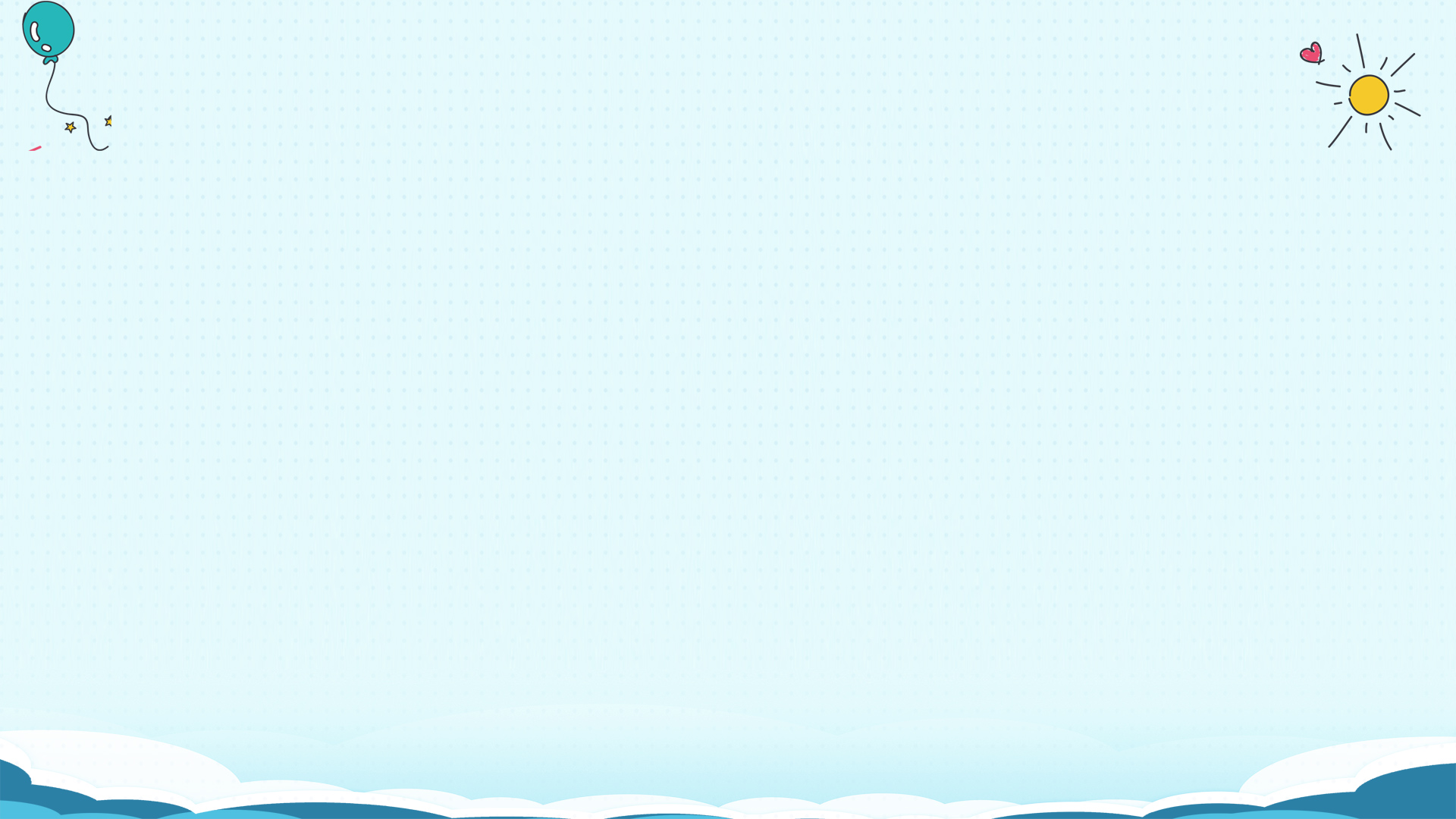 Câu ứng dụng
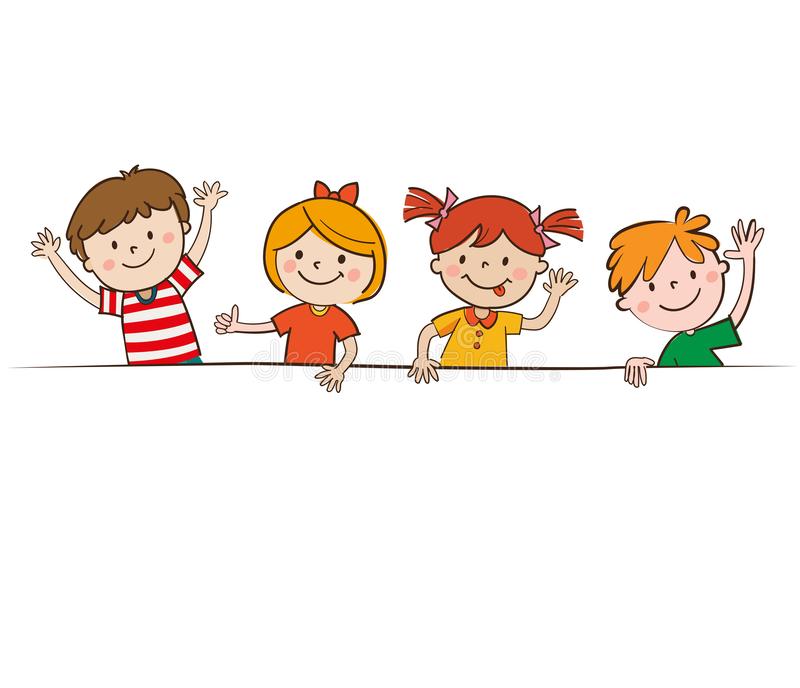 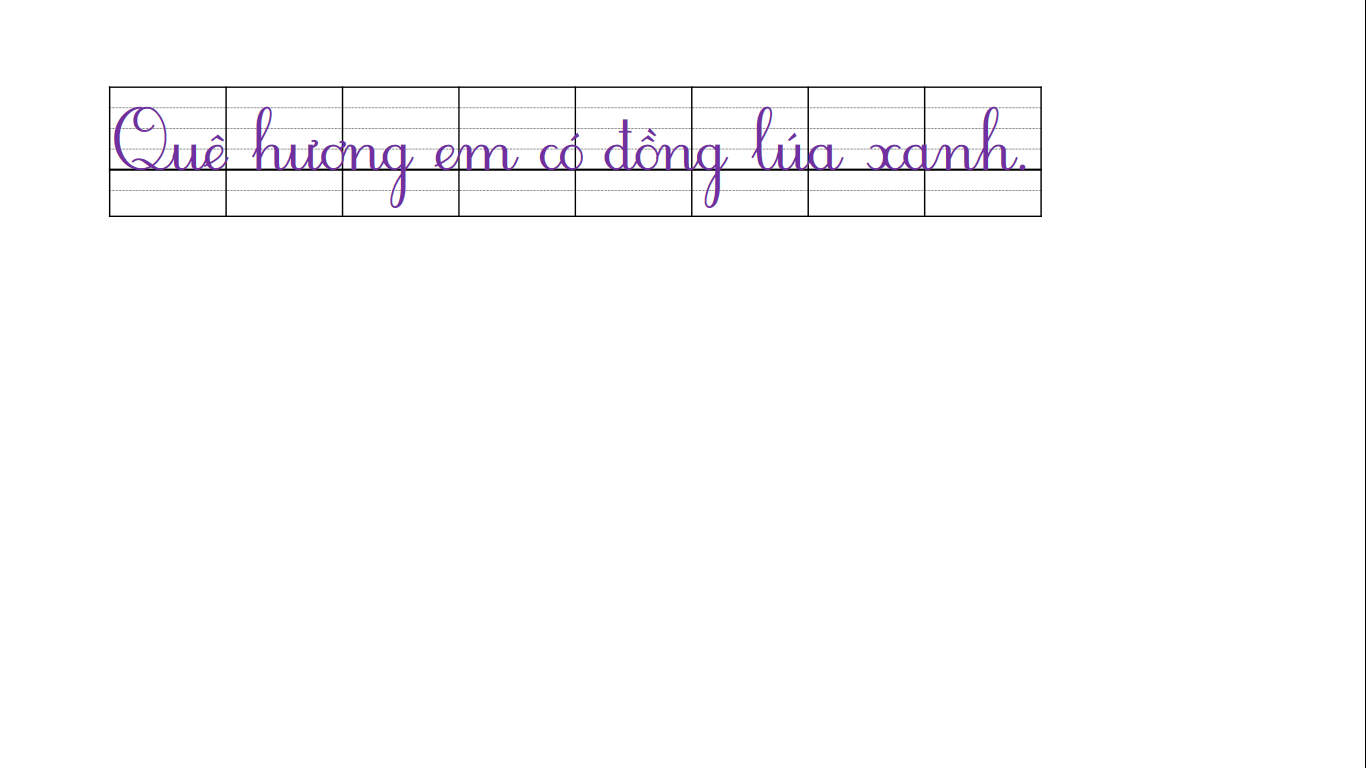 Câu này cho con biết điều gì?
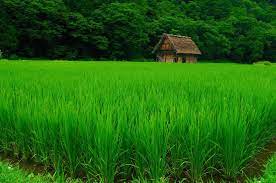 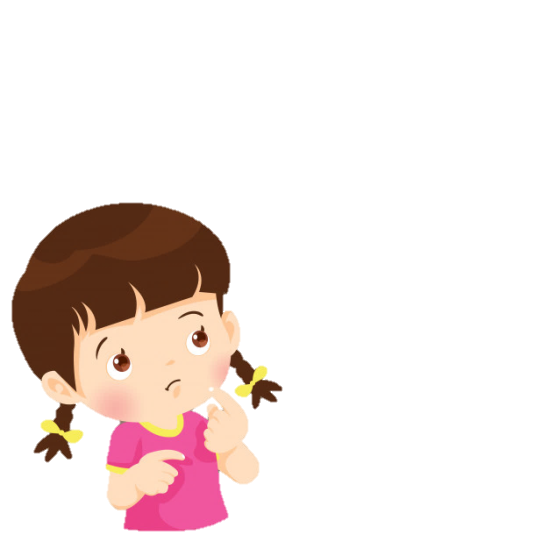 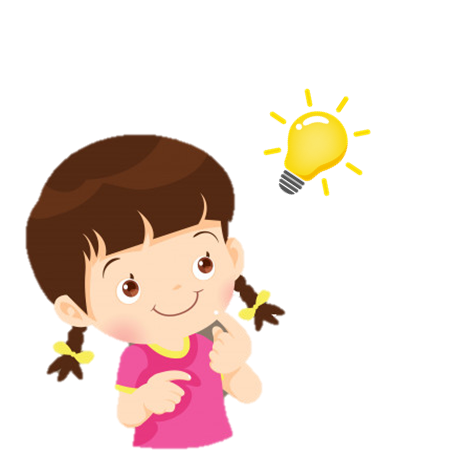 Cánh đồng lúa quê em xanh tốt, cuộc sống nơi đây thanh bình, êm ả.
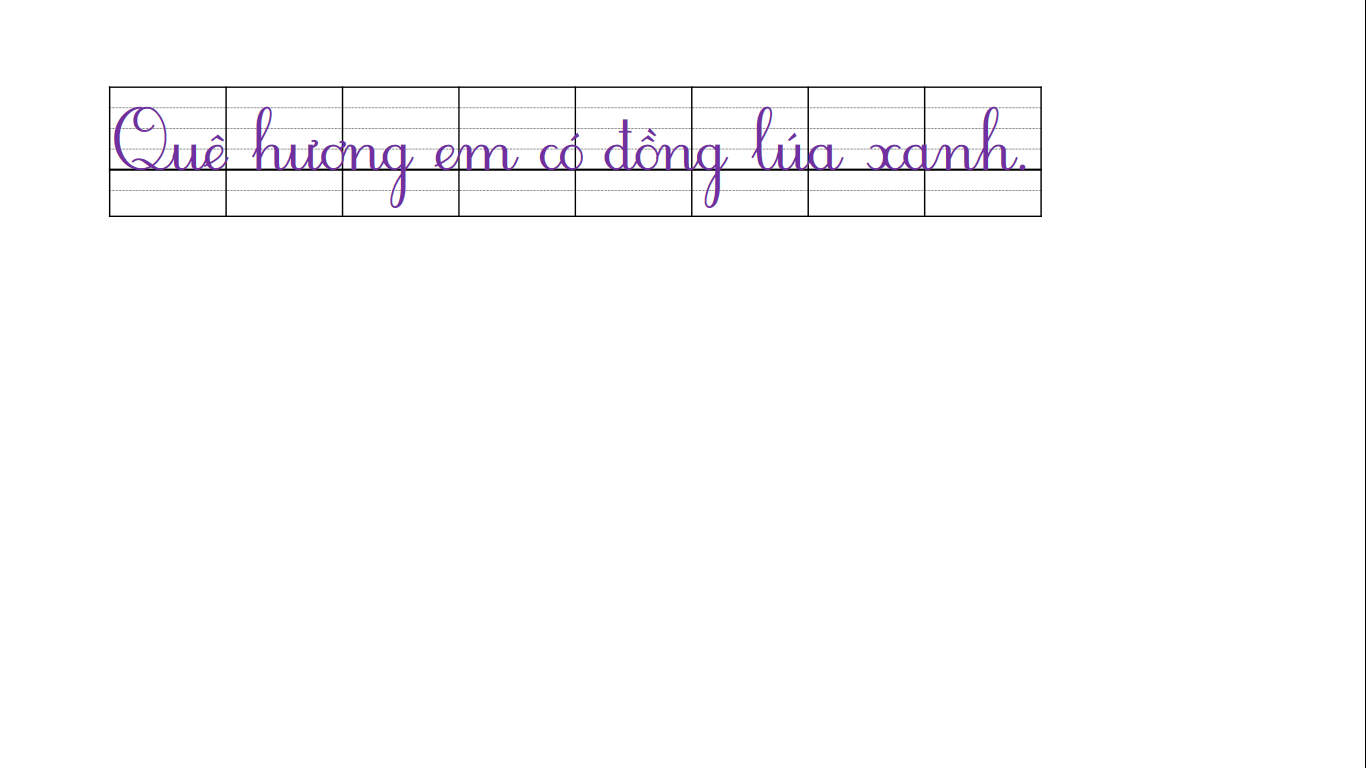 Nêu độ cao của các con chữ có trong câu ứng dụng?
Con chữ Q, h, g, l cao 2 li rưỡi.
Con chữ đ cao 2 li.
Các con chữ còn lại cao 1 li.
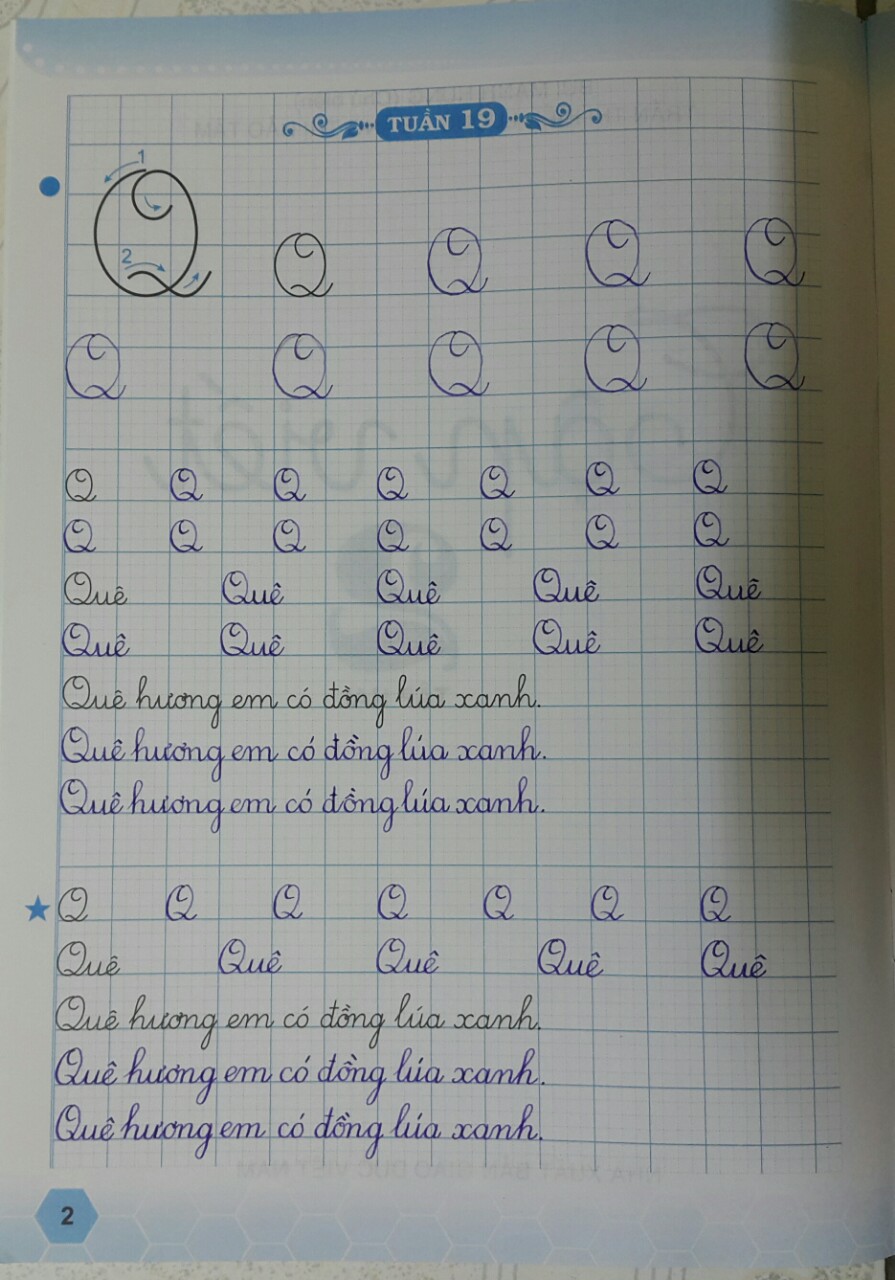 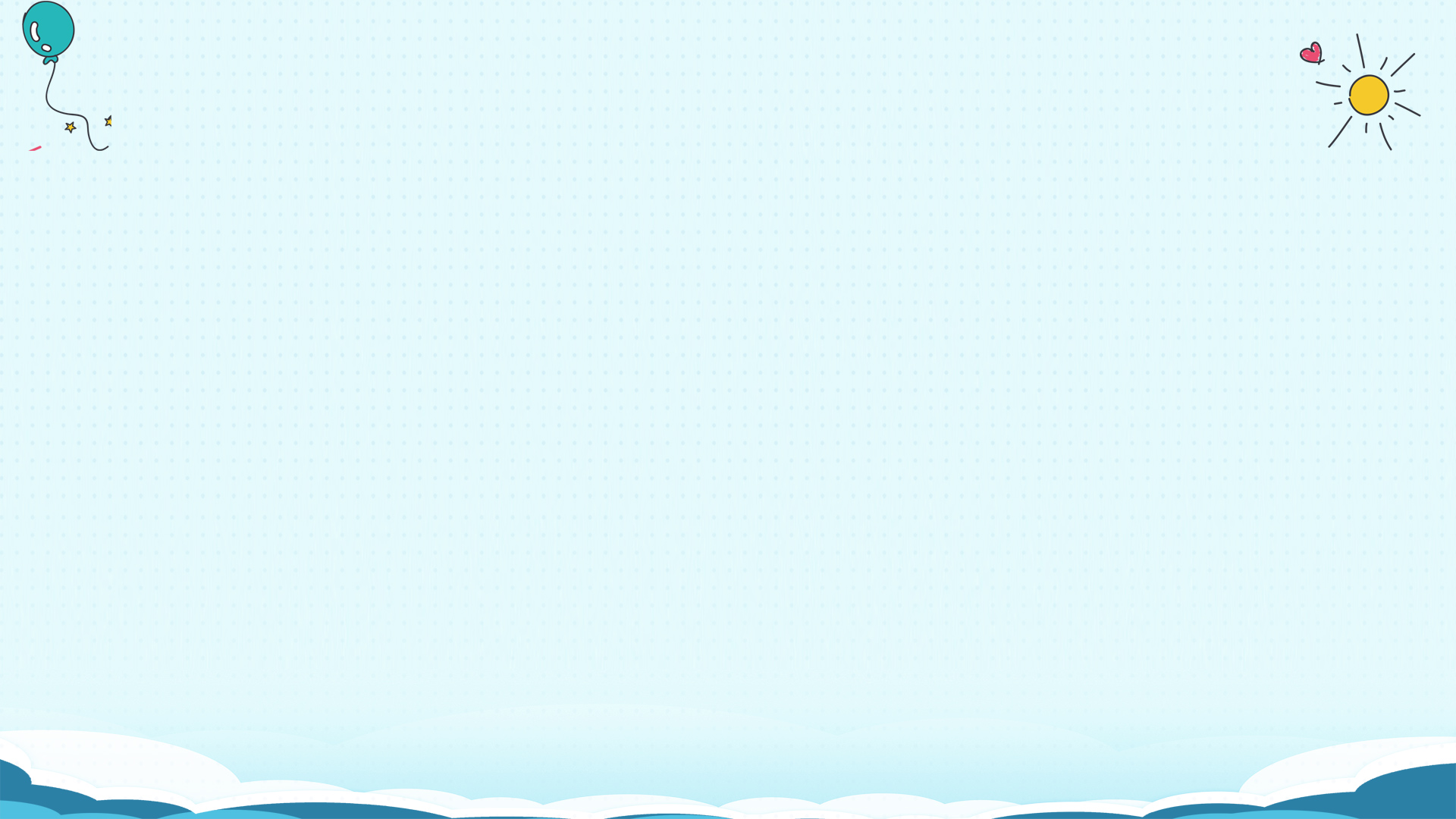 Bài viết tham khảo
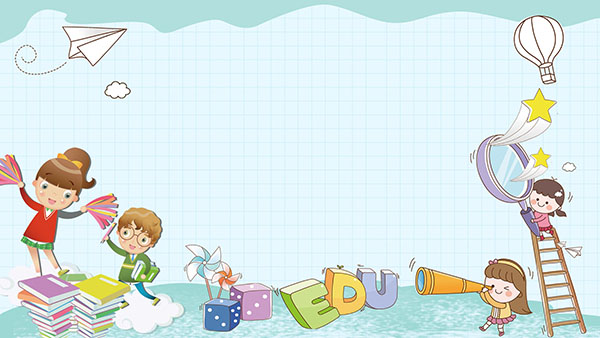 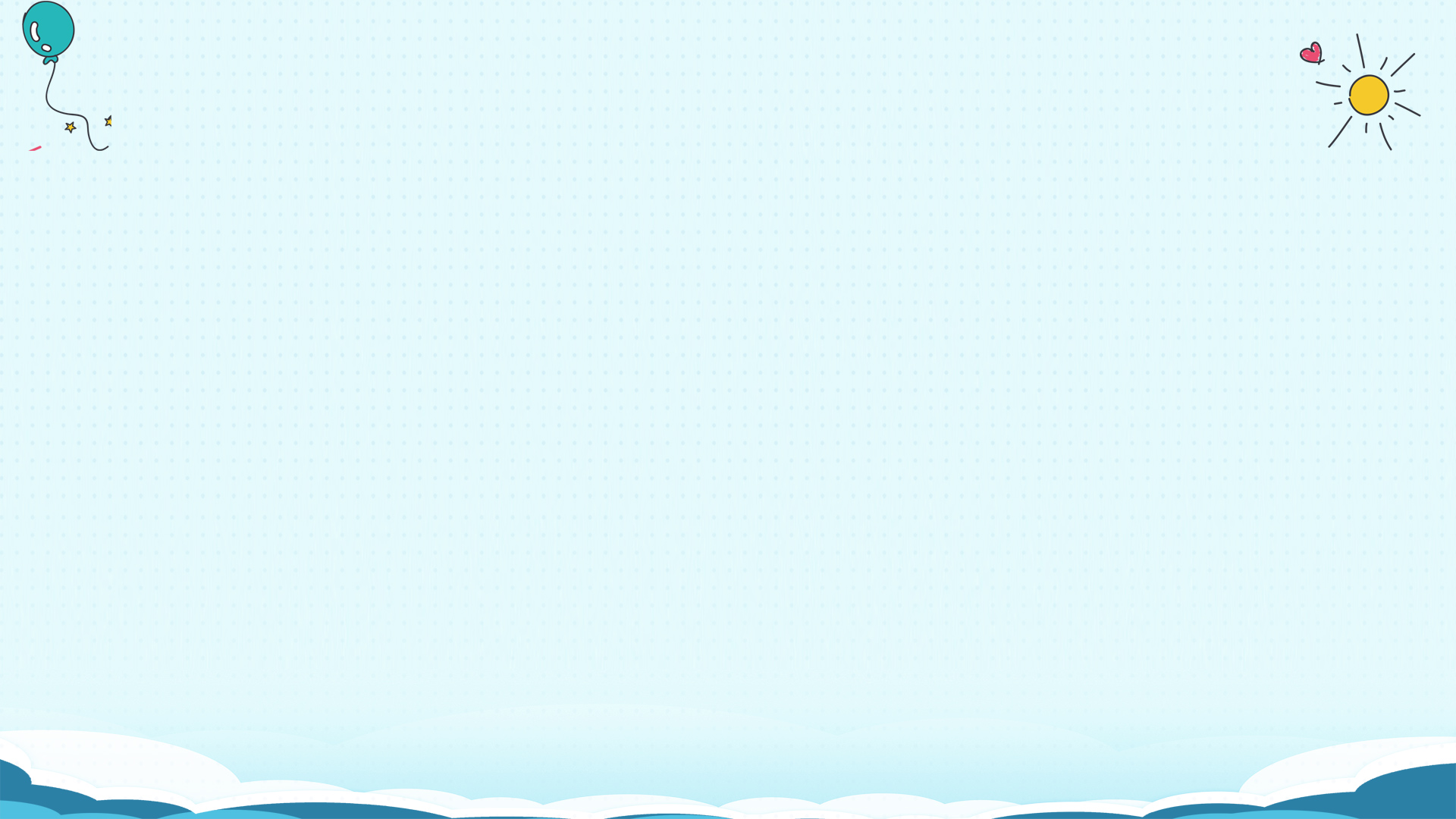 DẶN DÒ
Hoàn thành vở tập viết trang 2.
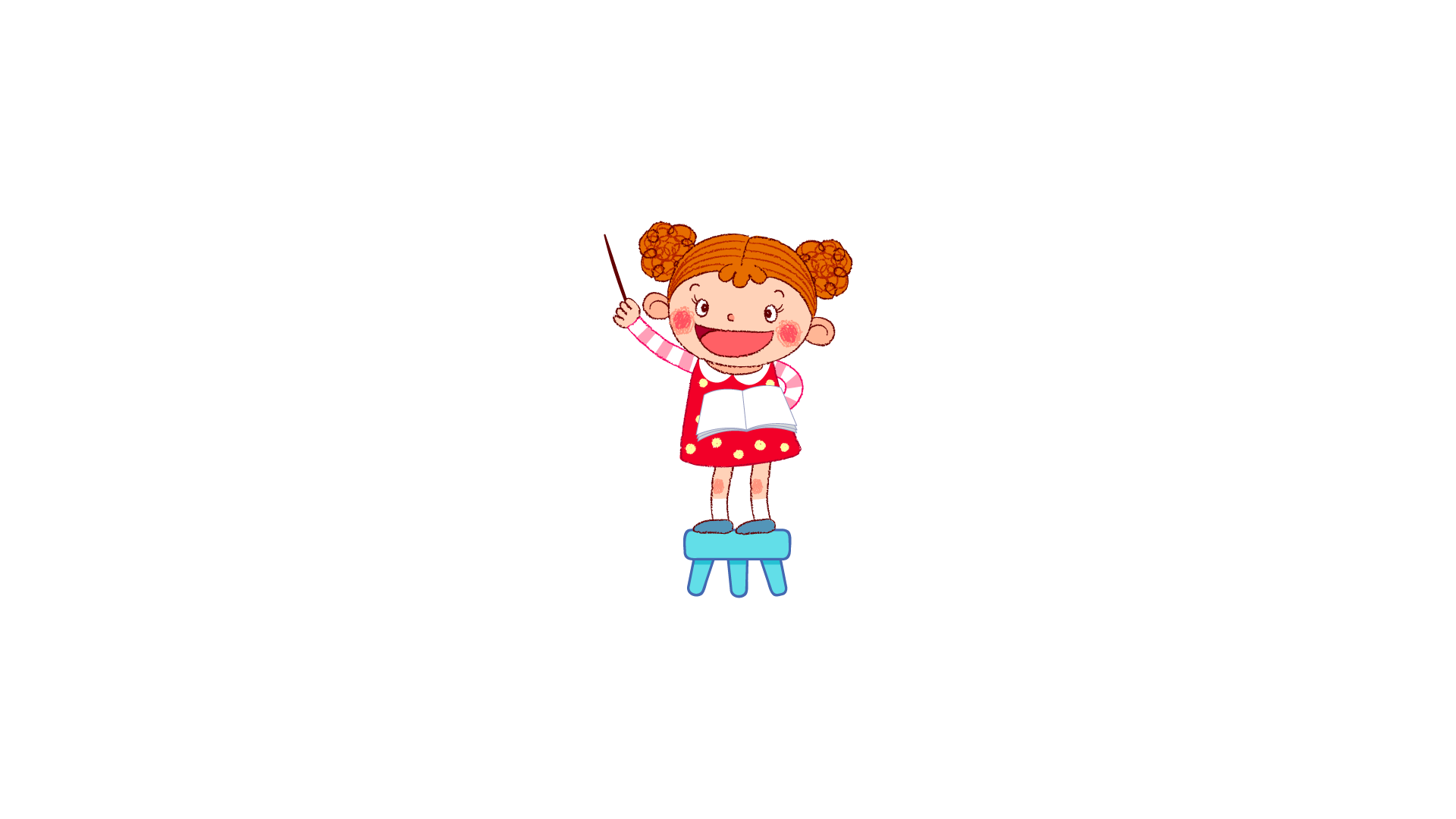 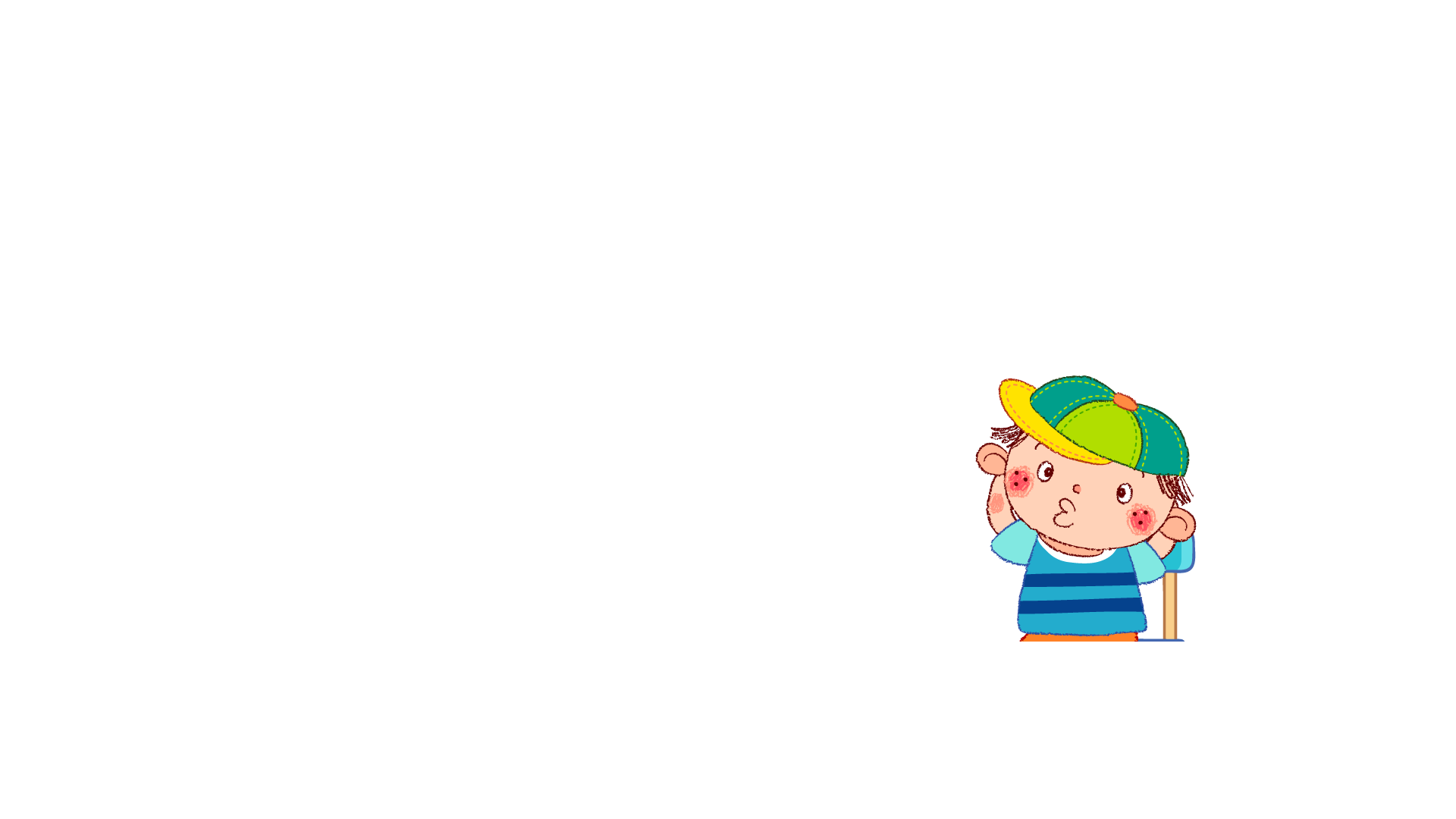 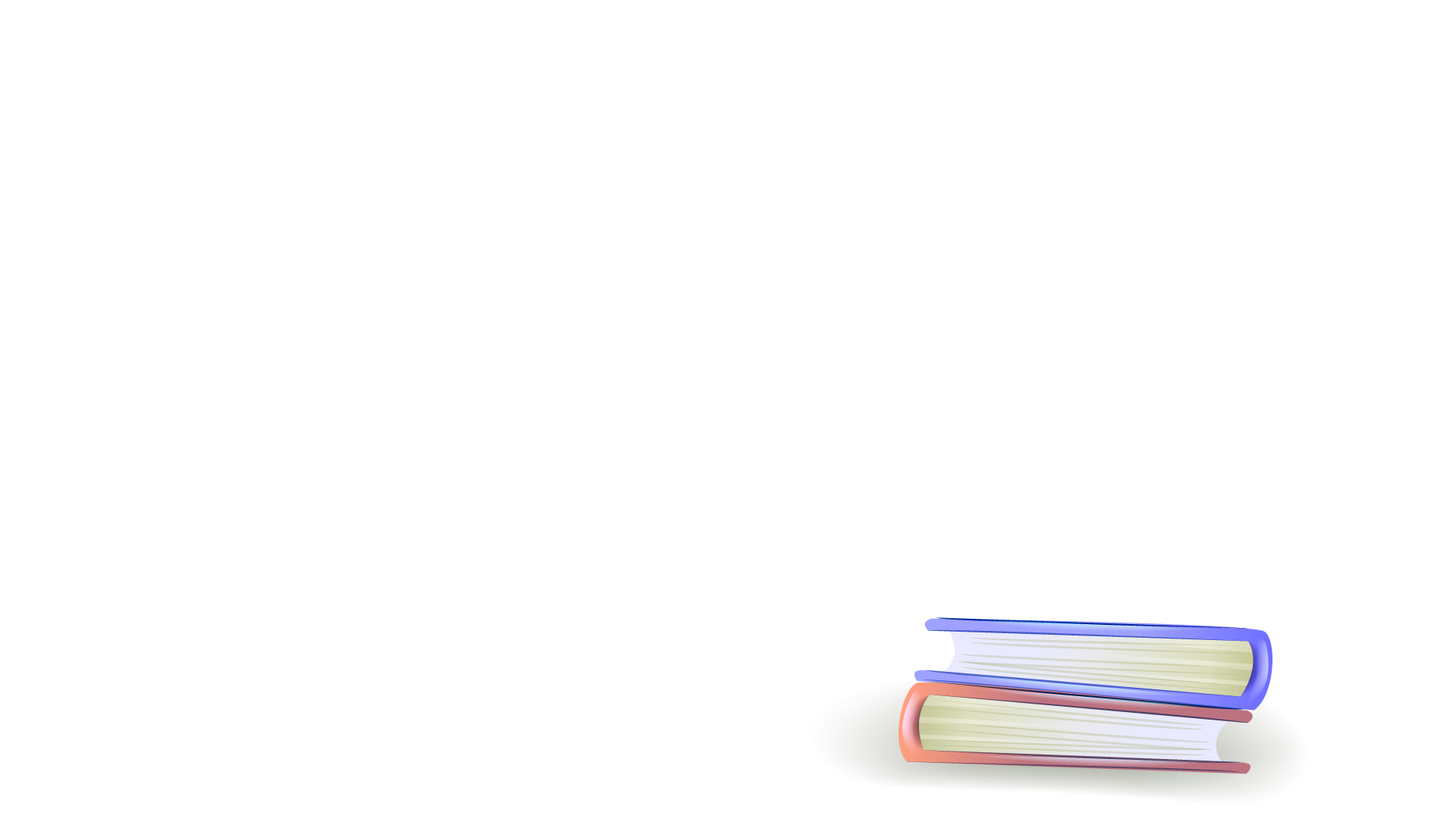 Tạm biệt và hẹn gặp lại 
các con vào những tiết học sau!
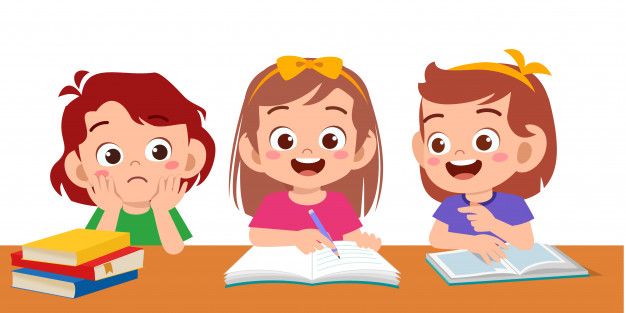